Allmøte NV
12/4 2024
Agenda
ERC og FME
EVALNAT og EVALBIO
Status økonomi
Instituttstruktur NV
Campus og KV
Spørsmål og innspill
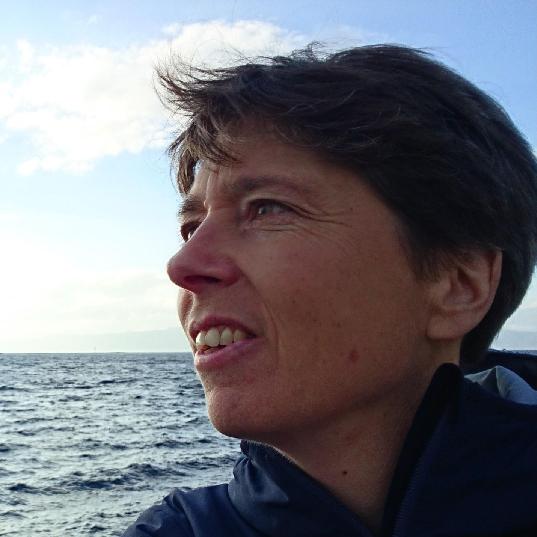 ERC advanced grant
Prof. Jane M. Reid, IBI
EcoEvoMove Spatio-Seasonal Eco-Evolutionary Dynamics 
Målet er å forstå hvordan ville populasjoner reagerer på klimaendringer
FME
8 nye sentre tildelt
NTNU er partner i alle!
NV deltar i:
FME Zero Emission Metal Production (ZeMe)
FME Next-generation and improved circular sustainable battery technology value chain (Battery)  
FME gigaCCS
FME Solar
Integrated Hub for Energy System Analyses (InterPlay)
Fripro
Få søknader til NFR etter omlegging til løpende søknadsfrist
Dvs Det har aldri vært større sannsynlighet for tilslag
NÅ ER ET BRA TIDSPUNKT Å SØKE
Fagevalueringene er tilgjengelig
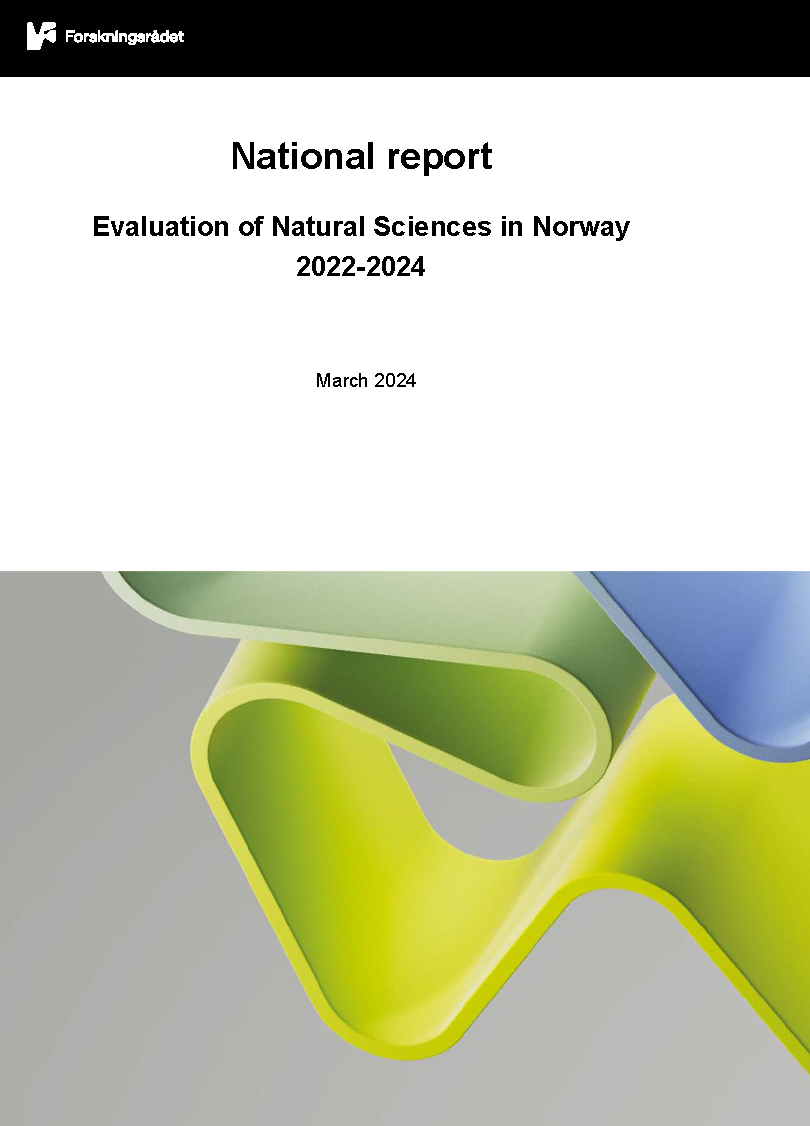 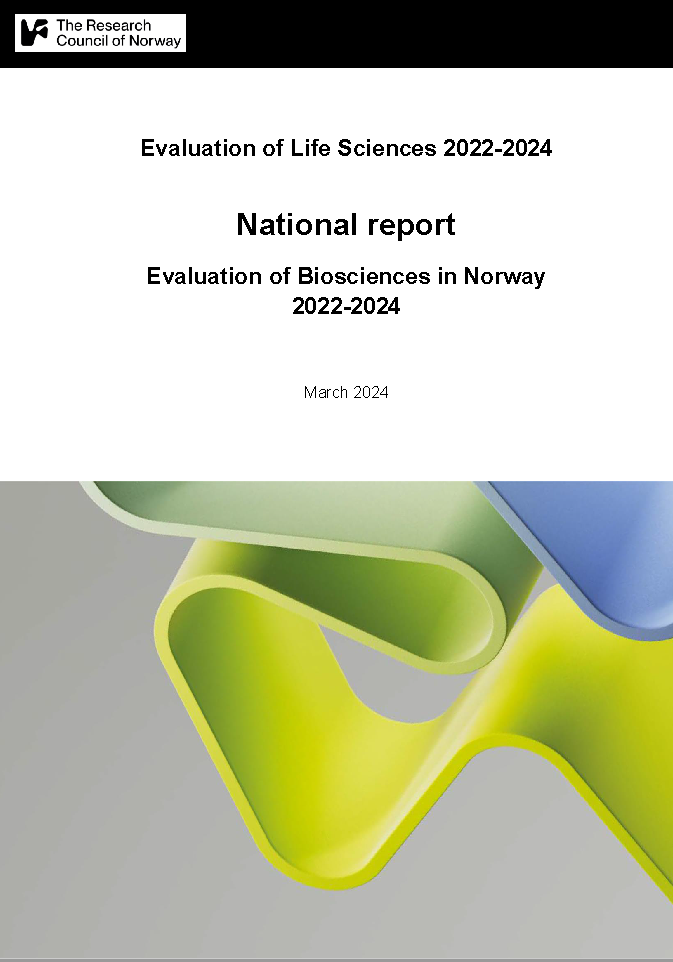 Biovitenskap (IBI og IBT)
Norsk forskning innen biovitenskap holder generelt høy kvalitet
Noen faggrupper på svært høyt internasjonalt nivå
Anbefaling: Utarbeide en tydelig nasjonal strategi innen biovitenskap
Styrker: 
God basisfinansiering
Utmerket forskningsinfrastruktur og langsiktige datasett 
Bidrar til viktige endringer i samfunnet.
Svakheter: 
Mangel på strategi på alle nivå 
Lav internasjonal synlighet
Aldrende forskerstab
Manglende tverrfaglig samarbeid
Kjemi (IKJ, IKP og IMA)
NTNU klart største aktør innen kjemi i Norge
Nivået på kjemiforskningen i Norge er under gjennomsnittet
Anbefaling: Utvikle en nasjonal plan for å støtte utviklingen av norsk kjemi
Styrker: 
En del veldig sterke faggrupper
Utmerket forskningsinfrastruktur
Bidrar til viktige endringer i samfunnet
God deltagelse i Europeiske prosjekt
Svakheter: 
For mange små, fragmenterte faggrupper
Uklar strategi
Lav vitenskapelig produksjon
For lite formidling til samfunnet
Fysikk (IFY)
Fysikk har et akseptabelt nivå av kvalitet og ytelse
NTNU sterk innen anvendt fysikk
Anbefaling: Iverksette tiltak for å bedre kvinners karrierevilkår
Styrker: 
En del veldig sterke faggrupper
Utmerket forskningsinfrastruktur
Utnytter internasjonal infrastruktur 
God deltagelse i Europeiske prosjekt og nettverk
Svakheter: 
For mange små, fragmenterte faggrupper
Ekstern finansiering er utfordrende
Mangel på strategi
Dårlig kjønnsbalanse
Status økonomi
Svært stramt budsjett i år
Ansettelsesstopp
Viktig at timer og leiestedsinntekter føres rett i BOA-prosjekt
Viktig at vi er nøktern med alle utgifter
Regnskapstall pr mars viser at vi ligger dårligere enn budsjettert.
Hvorfor endrer vi instituttstrukturen
Bidra til jevnere kvalitet i teknisk og administrativ støtte mellom instituttene og mindre bruk av delte stillinger
Samle faggrupper med overlappende kompetanse og undervisningsoppgaver ved samme institutt.
Redusere kostnader til ledelse
Sørge for at hvert institutt har tilstrekkelig størrelse til at det er mulig å drive faglig utvikling og gjøre strategiske prioriteringer.
Instituttstruktur
Gjennomført dialogmøter med alle enheter
Det har kommet muntlige og skriftlige innspill
Alle innspill ble delt med og diskutert i ledergruppa 9/4
Konklusjon: Vi legger frem en modell med 5 institutt for fakultetstyremøtet 6/6 
To arbeidsgrupper er nedsatt for å vurdere fordeling av undervisningsoppgaver mellom instituttene
Strukturmodellen
Ny struktur med 5 institutt med hovedenehetene
	Dagens institutt	Årsverk?		Ansatte?
IMA + IKJ - X				220	 			242
IBT + IBF + IBA (hele)	177				198
IKP + X					119				132
IBI						157				170
IFY						171				187
Status mht X
Satt med en arbeidsgruppe som vurderer fordeling av undervisning mellom IMA+IKJ og IKP
Fra mandatet:
Vurder hensiktsmessig fordeling av grunnundervisning kjemi mellom de to foreslåtte instituttene IMA+IKJ og IKP. Dekanen ønsker at dette gjøres på en måte som jevner ut fordeling av grunnundervisning i kjemi og bidrar til disiplinfaglig samling av faggrupper. 
Eventuelle følger mht flytting av personer mellom institutt vurderes av instituttledere og dekan i etterkant av at vedtak om flytting av emner.
Forventet direkte økonomisk effekt
Tar utgangspunkt i kostnader rollene kontorsjef, instituttleder og teknisk leder. Formalisering av nivå 4 er regnet inn for IBT/IBA/IBF
Veien videre
Vi jobber videre med detaljene i 5-instituttstrukturen og innstillingen til fakultetstyret
Instituttstrukturen forhandles i LOSAM
Vedtak i fakultetstyret 6/6
Vedtak i NTNU-styret 11-12/9
Bemanningsplan for hvert institutt (juni) og innplassering av ansatte i stillinger fom september 24
Formalisering av nivå 4 og intern organisering høst 24
Ny struktur i virksomhet fra 1/8 2025
Ny strategi for fakultetet og hvert institutt 1/12 2025
Hvem er i utvalgskretsen?
Først må bemanningsplan inkludert stillingsbeskrivelser for ny instituttstruktur være på plass

Utvalgskrets = De ansatte som ikke ser igjen stillingen sin eller kun deler av stillingen i den nye bemanningsplanen er de som er direkte berørt

Ansatte som ikke blir berørt er ikke en del av utvalgskretsen
Ansatte i utvalgskretsen må gjennomføre en Kartleggingssamtale
Informasjon om prosessen gis først
Kartleggingsskjema sendes ut til ansatte som blir berørt og det må kalles inn til en samtale
Skjema fylles ut sammen med nærmeste leder, som kan «gå god» for innholdet
[Speaker Notes: Denne er grunnlaget for både rett- og plikt, og annen passende stilling. 

Ansatte som ikke blir berørt skal ikke fylle ut skjema.]
TRINN 1: Rett og plikt
?
1.
Ansatte som ser igjen sin stilling/oppgaver i ny organisasjon, har rett og plikt på stillingen
2.
3.
Hvis to eller flere ansatte ser igjen sin stilling, gjøres en vurdering av:
Relevant utdanning
Erfaring/praksis
Personlig egnethet
Hvis to eller flere kommer likt ut vurderes ansiennitet, sosiale forhold og likestilling/mangfold
Ansatte som ikke ser igjen sin stilling/oppgaver i ny bemanningsplan vil få vurdert annen passende stilling.
[Speaker Notes: Ansatte som kun ser igjen deler av sin stilling må sammenligne ny og gammel stilling.​
Er stillingens grunnpreg og en vesentlig del av arbeidsoppgavene videreført? ​Må være minst 50 %. 
Dette er en helhetsvurdering!

Kartleggingsskjemaet og stillingsbeskrivelse for ny stilling blir sammenligningsgrunnlaget. 
Sammenligning: hvor store likheter ved ansvarsområder, arbeidsoppgaver, nivå i organisasjonen. 

Hvis to eller flere: først konkurranse, altså kompetanse kommer først. Hvis man også der er helt likt, er det ansiennitet, sosiale forhold.]
TRINN 2: Annen passende stilling på fakultetet
?
1.
Vurderingsmomenter: 
Arbeidsoppgaver
Lønn
Geografisk plassering
Kvalifikasjoner
2.
Hvis samme stilling kan være passende for flere ansatte, gjøres en vurdering av:
Relevant utdanning
Erfaring/praksis
Personlig egnethet
Hvis to eller flere kommer likt ut vurderes ansiennitet, sosiale forhold og likestilling/mangfold (interesseavveiningen)
[Speaker Notes: Hvis du ikke har rett- og plikt, står den ansatte i en overtallighetssituasjon. Det medfører en del rettigheter for den ansatte.

Ikke samme krav til at stillingen skal være sammenlignbar, men den skal ikke adskille seg vesentlig fra opprinnelig stilling. 

Blir i praksis konkurranse etter kvalifikasjonsprinsippet der hvor samme stilling kan være passende for flere. 

Leting etter annen passende stilling må starte ved instituttet, deretter fakultet (og SAO. )]
TRINN 3: Evt Annen passende stilling NTNU
?
1.
Vurderingsmomenter: 
Arbeidsoppgaver
Lønn
Geografisk plassering
Kvalifikasjoner
2.
Hvis samme stilling kan være passende for flere ansatte, gjøres en vurdering av:
Relevant utdanning
Erfaring/praksis
Personlig egnethet
Hvis to eller flere kommer likt ut vurderes ansiennitet, sosiale forhold og likestilling/mangfold (interesseavveiningen)
2024
Ukentlige ledermøter
MEDVIRKNING OG
MEDBESTEMMELSE
Månedlige allmøter
Det nye NV-fakultetet
Medvirkning betyr at du har muligheten til å si din mening om noe, og at din mening blir lyttet til. Som ansatt ved NTNU betyr det for eksempel at du skal kunne si din mening om saker som angår NTNU og ditt eget arbeidsmiljø.

Medbestemmelse er deltakelse i avgjørelser som angår din arbeidssituasjon. Den ivaretas gjennom tillitsvalgte og andre valgte representanter for de ansatte.
Månedlige LOSAM-møter
Ny modell forhandles 24.mai
Drøfting bemanningsplan
Intern beslutningsprosess
Dialogmøter mellom Dekan og institutt
NTNU-styret
Endelig vedtak
11-12/9
Fakultets-styremøte
Vedtak 6.juni
Workshops berørte enheter
Innplassering
Beslutninger som vil kunne føre til vesentlig endring i den enkeltes arbeidssituasjon og/eller virksomhetens organisering utløser informasjons- og drøftingsplikt
«Så tidlig som 					mulig»
[Speaker Notes: Even
Følger av retningslinjen for omstilling]
Når er det så tidlig som mulig?
Informasjon skal gis i møter og/eller skriftlig. De tillitsvalgte skal bli gjort kjent med de dokumenter som har betydning for den aktuelle saken

Informasjon skal gis før arbeidsgiver «har bestemt seg» slik at de tillitsvalgte sikres reell medbestemmelse

Informasjonen skal gis uten spesialuttrykk.
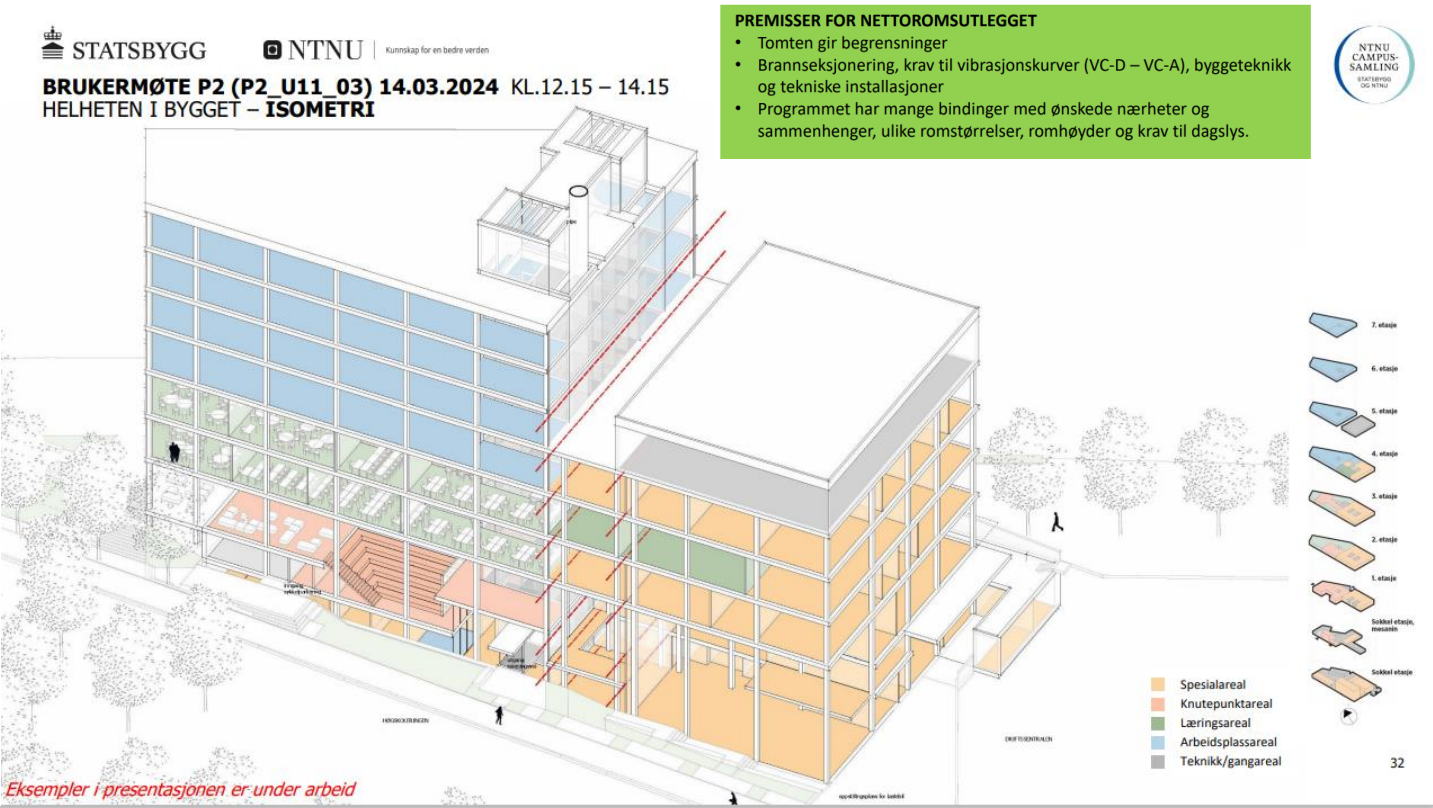 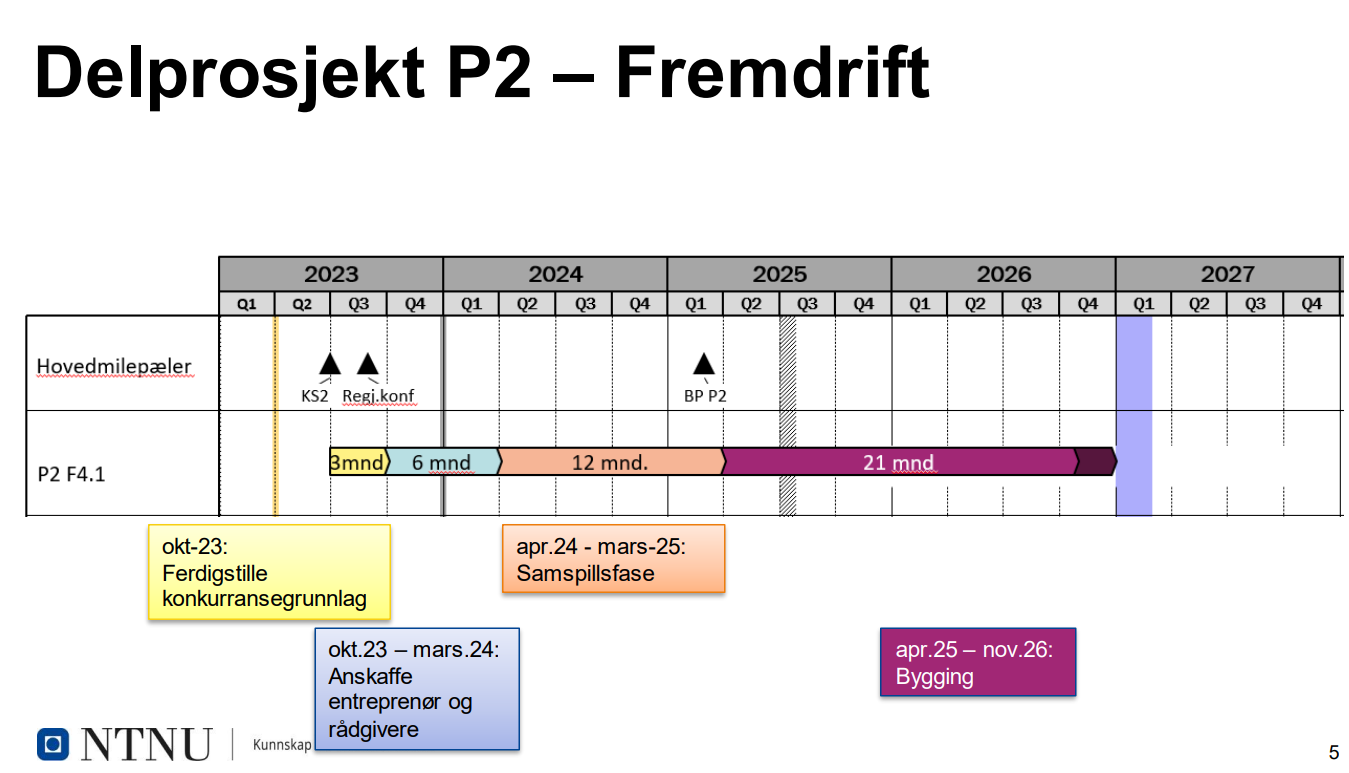 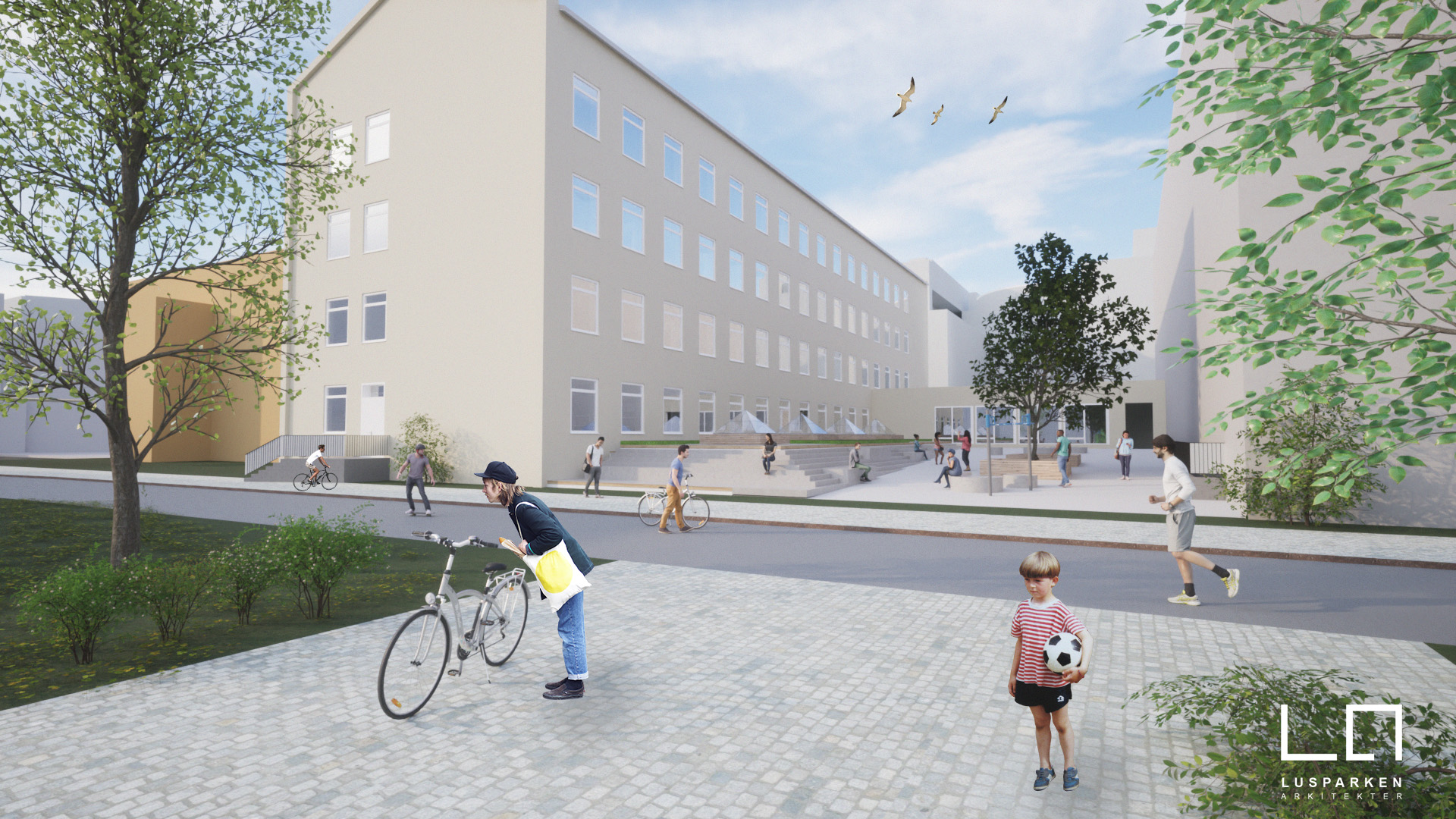 Kunnskap for en bedre verden
K5 I Kjemiblokk 5
Samlokalisering av institutt IKP og IBT
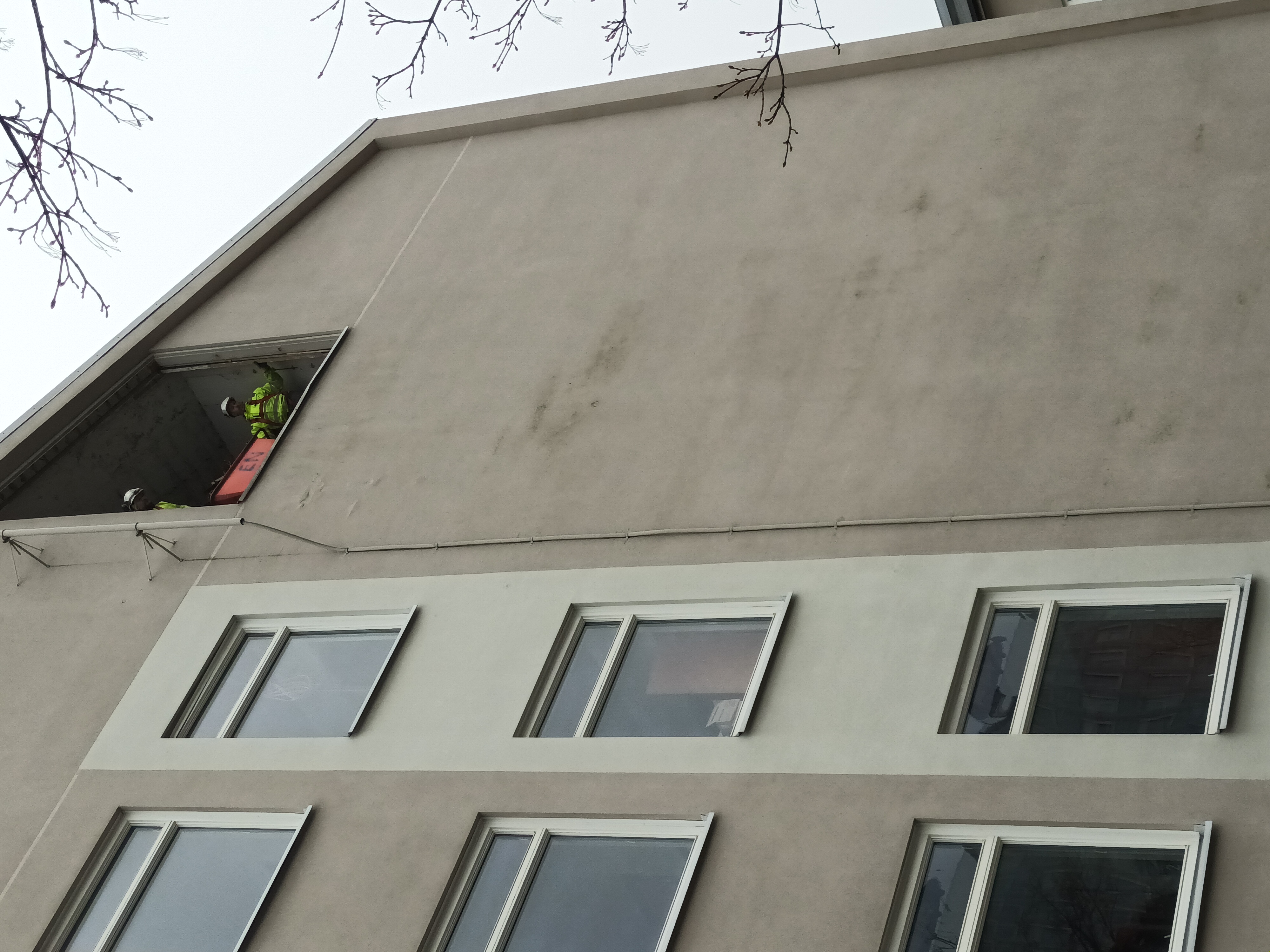 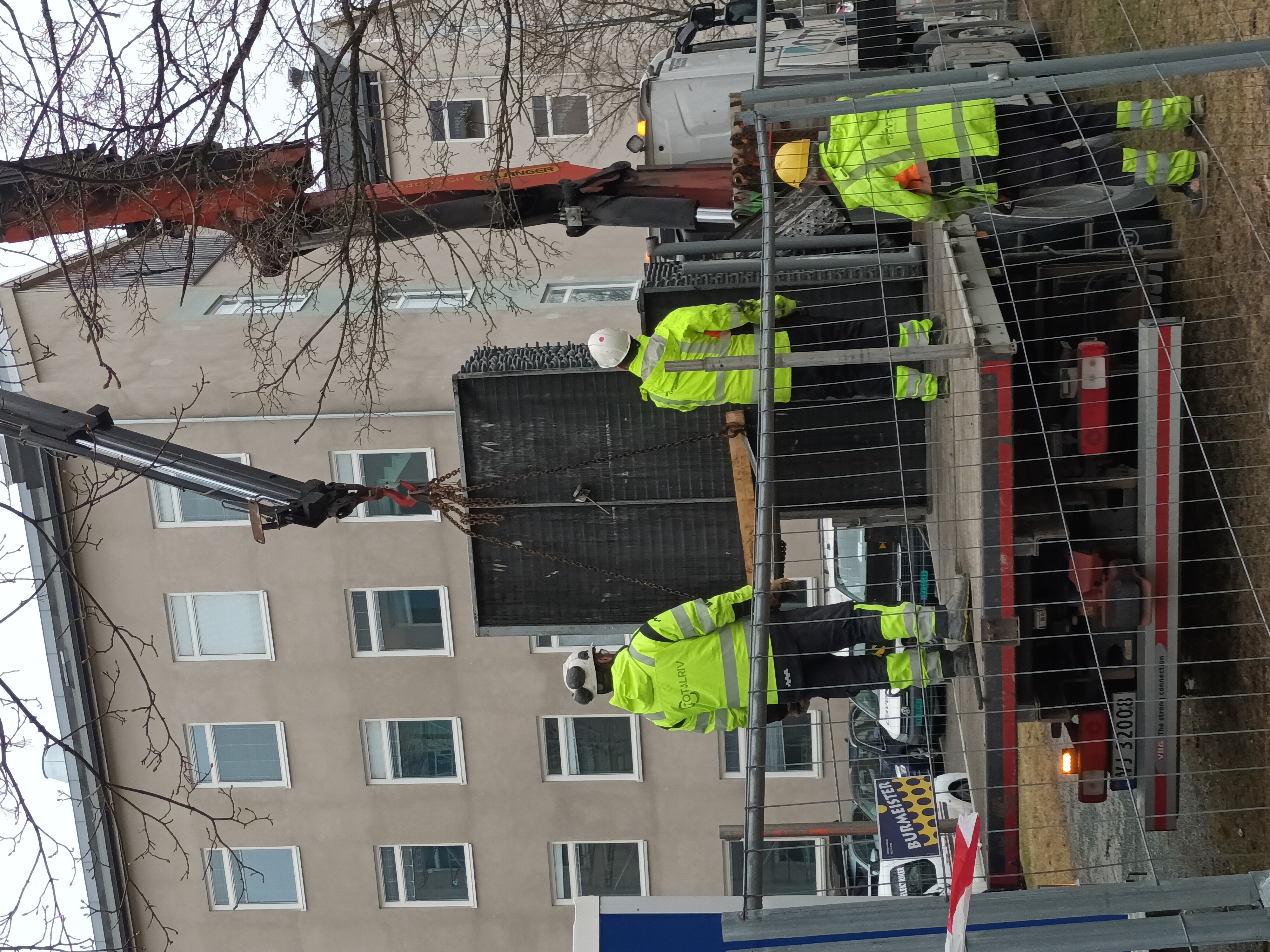 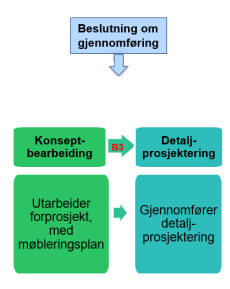 7. Fremdrift






Fremdrift fase 5 (forventet) 
Påtenkt oppstart jan 2024
Målsetting om ferdigstillelse mai 2025
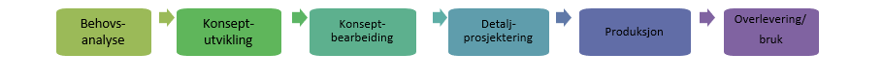 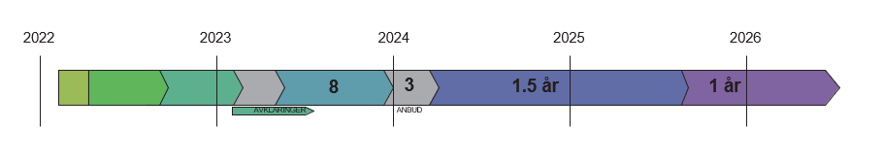 Mandat   Organisasjon   Omfang   Kommunikasjon   Status   Fremdrift   Brukerprosess   intern involvering   midl. areal
Spørsmål eller innspill?